חוברת תכנים – השומר החדש
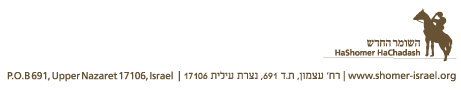 כִּי הָאָדָם עֵץ הַשָּׂדֶה (?)
לפנינו הפסוק הידוע מספר דברים "כי האדם עץ השדה", הפסוק מובא בתוך הנחיות לעם לפני יציאה למלחמה עם אויביו: "כִּי-תֵצֵא לַמִּלְחָמָה עַל-אֹיְבֶךָ ...". נבחן מה הדמיון והשוני בין האדם לעץ, ונעמיק בטעם של מצווה זו לפי ספר החינוך -ספר המתאר את כל תרי"ג (613) המצוות שמופיעות בתורה, הספר מתאר בעיקר את טעמי המצוות.
יט כִּי תָצוּר אֶל עִיר יָמִים רַבִּים לְהִלָּחֵם עָלֶיהָ לְתָפְשָׂהּ לֹא תַשְׁחִית אֶת עֵצָהּ לִנְדֹּחַ עָלָיו גַּרְזֶן כִּי מִמֶּנּוּ תֹאכֵל וְאֹתוֹ לֹא תִכְרֹת כִּי הָאָדָם עֵץ הַשָּׂדֶה לָבֹא מִפָּנֶיךָ בַּמָּצוֹר. כ רַק עֵץ אֲשֶׁר תֵּדַע כִּי לֹא עֵץ מַאֲכָל הוּא אֹתוֹ תַשְׁחִית וְכָרָתָּ וּבָנִיתָ מָצוֹר עַל הָעִיר אֲשֶׁר הִוא עֹשָׂה עִמְּךָ מִלְחָמָה עַד רִדְתָּה" 
(דברים כ', ט')
"שורש המצווה ידוע, שהוא כדי ללמד נפשנו לאהוב הטוב והתועלת ולהדבק בו, ומתוך כך תדבק בנו הטובה ונרחיק מכל דבר רע ומכל דבר השחתה, וזהו דרך החסידים ואנשי מעשה אוהבים שלום ושמחים בטוב הבריות ומקרבים אותם לתורה ולא יאבדו אפילו גרגר של חרדל בעולם, ויצר עליהם בכל אבדון והשחתה שיראו, ואם יוכלו להציל יצילו כל דבר משחית בכל כוחם, ולא כן הרשעים אחיהם של מזיקין שמחים בהשחתת עולם...והחפץ בטוב ושמח בו, נפשו בטוב תלין לעולם"
(ספר החינוך)
שאלות למחשבה:
למה מתכוון הפסוק באמרו "כי האדם עץ השדה"? (מי מדומה למי - האדם לעץ או העץ לאדם?) 

האם במציאות מלחמתית וכובשת מה שחשוב לומר הוא לא לכרות עצים? כלפי מי אני רחמן יותר כלפי העץ או כלפי האדם? 

מה טעם המצווה לפי ספר החינוך?

האם אתם שותפים לחוויה שהקרבה לטבע משפיעה על האדם במישורים נוספים בחיים – ערכיים, חברתיים ועוד?